PowerPoint Graphic PaletteMidwest Permaculture Students
Here are most of the Images that I use. All are vector files so they should stay clear and sharp regardless of how large or small you make them.


Bill Wilson – Midwest Permaculture
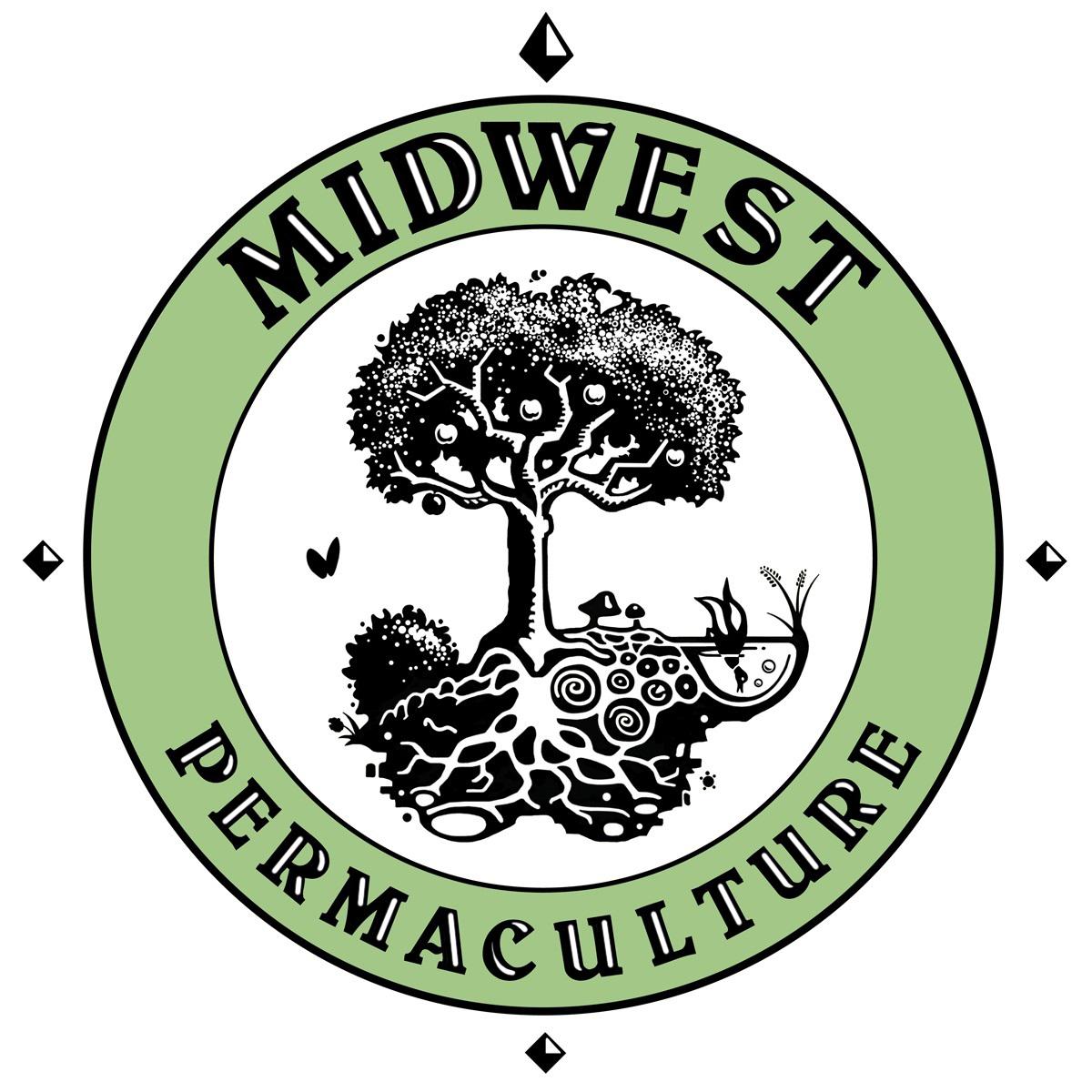 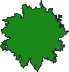 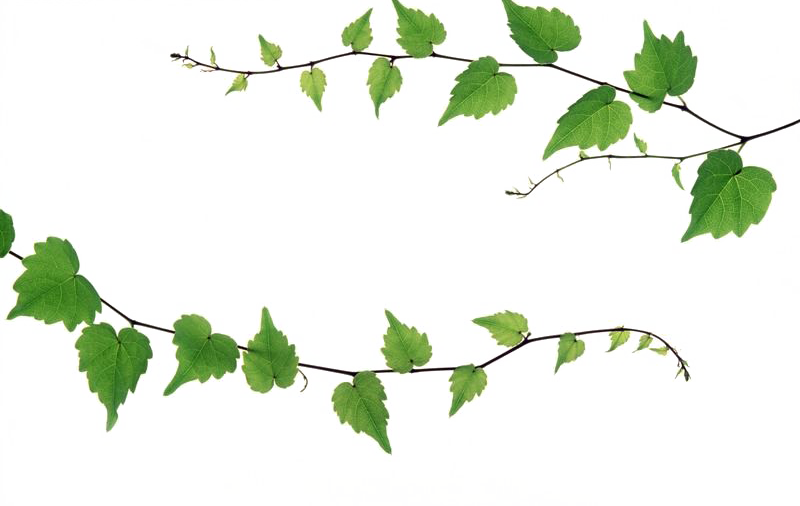 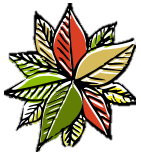 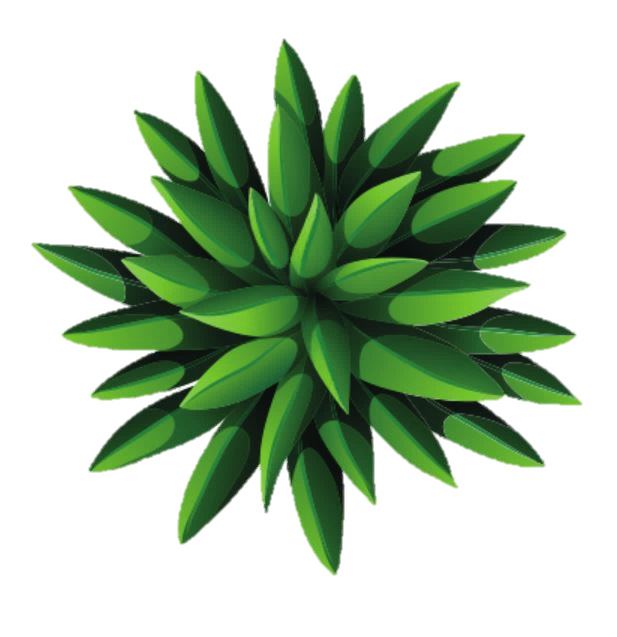 Vector Files
Just copy and paste into your designs
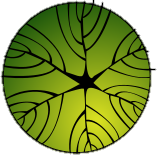 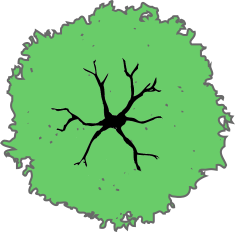 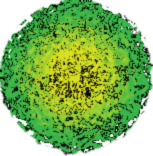 Solid
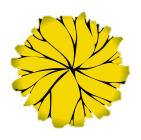 5
Hazel
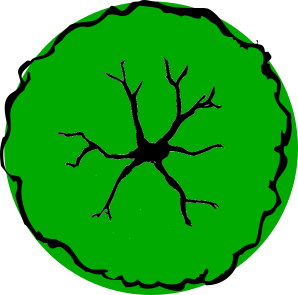 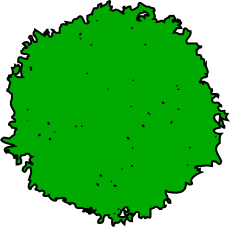 Transparent
Siberian Pea Shrub
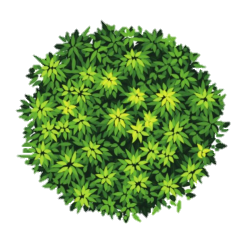 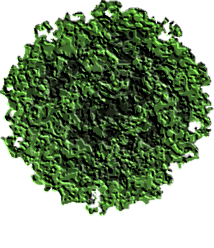 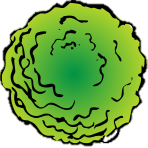 Flower Bed
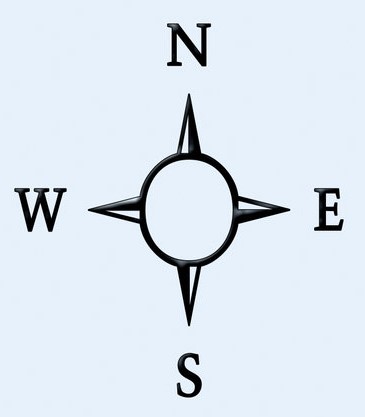 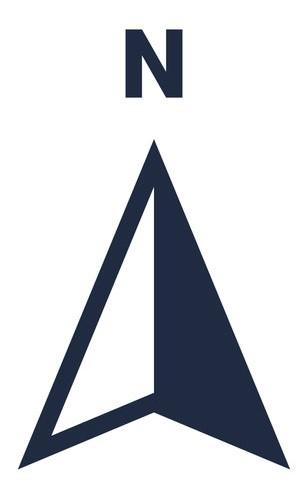 0                      Feet                    100
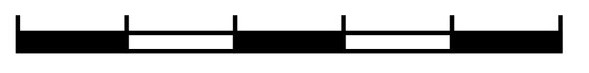 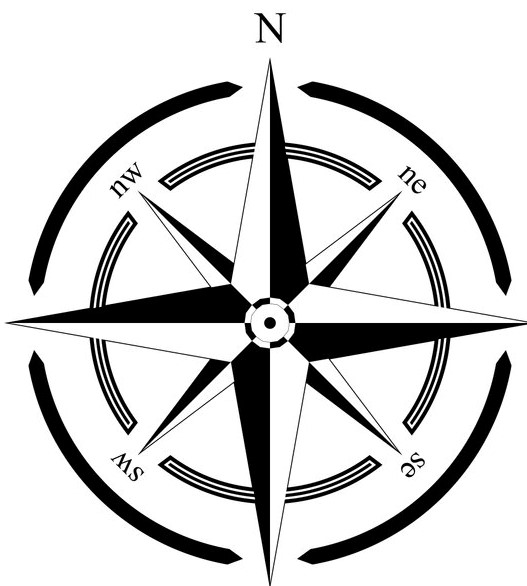 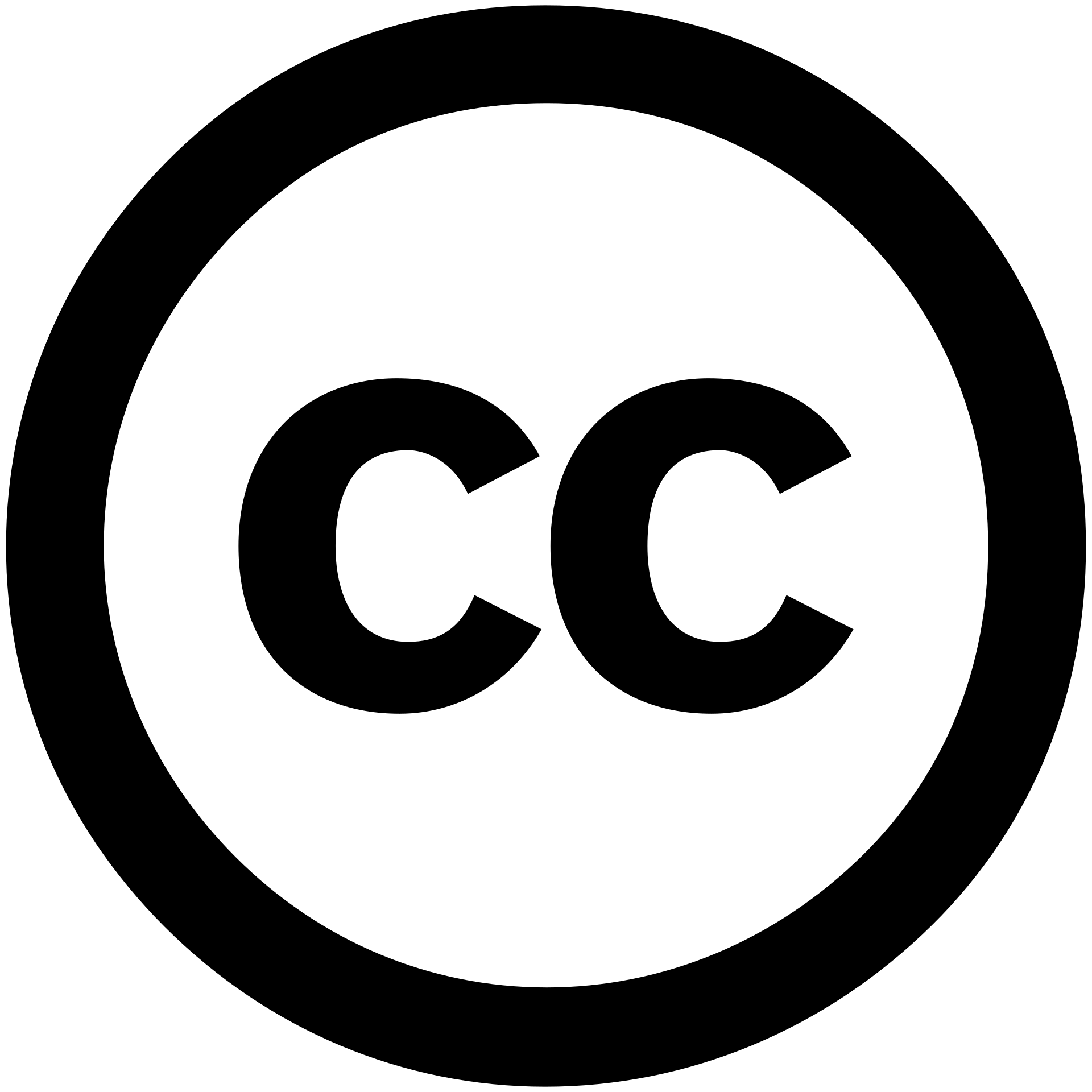 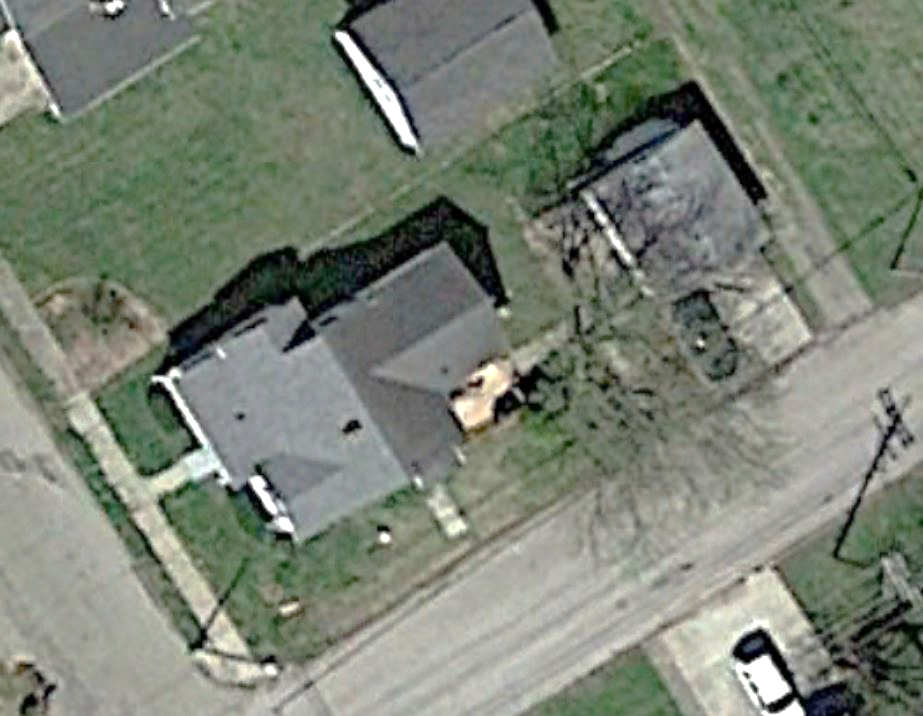 N
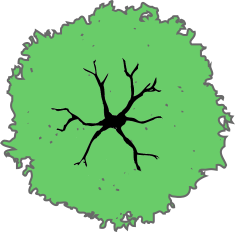 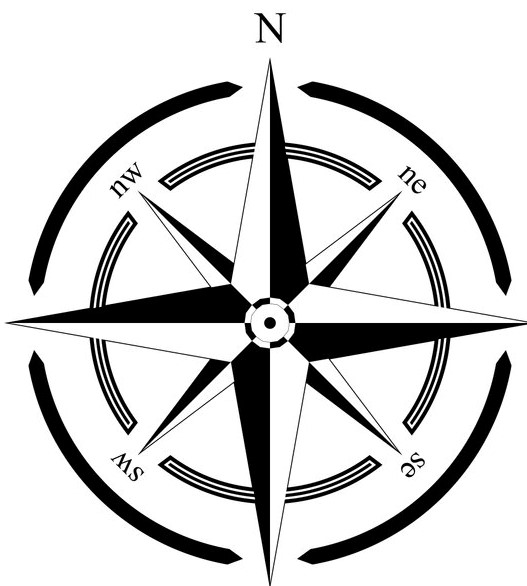 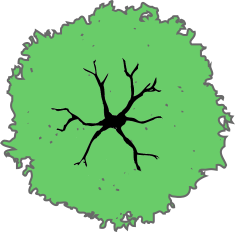 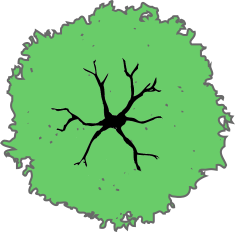 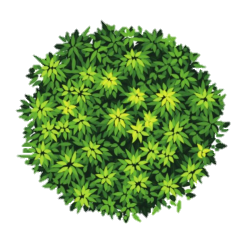 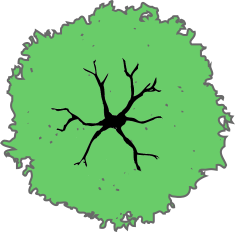 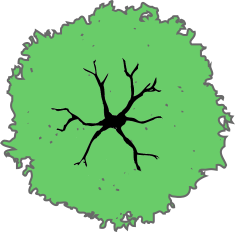 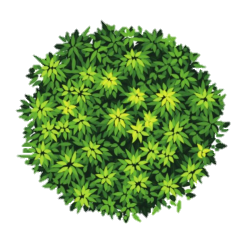 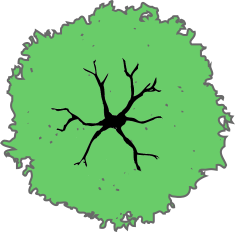 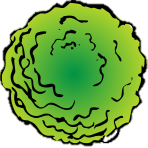 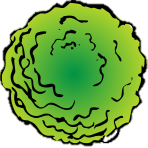 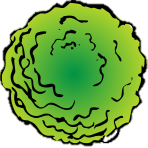 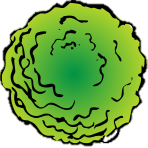 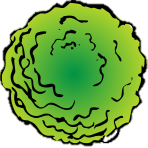 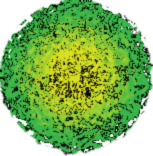 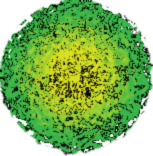 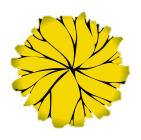 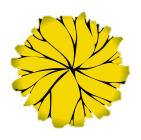 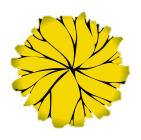 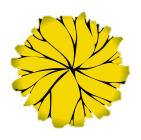 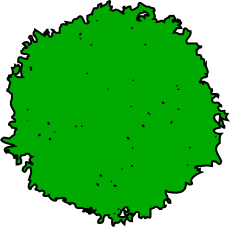 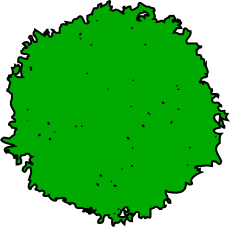 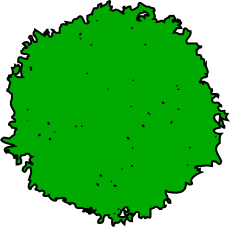 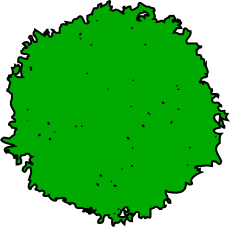 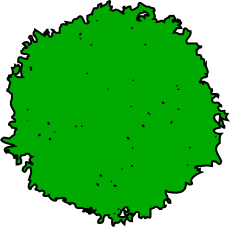 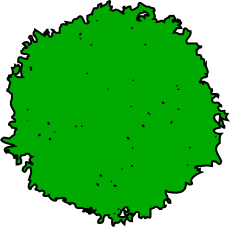 0      12                              60
Annie’s Permaculture Design Services
125 Apple Ave.. 
Peotone, IL
Since 2016
Design for Martin Family625 Main StreetAnytown, IL
Conceptual Design #110-5-21
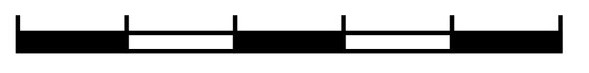 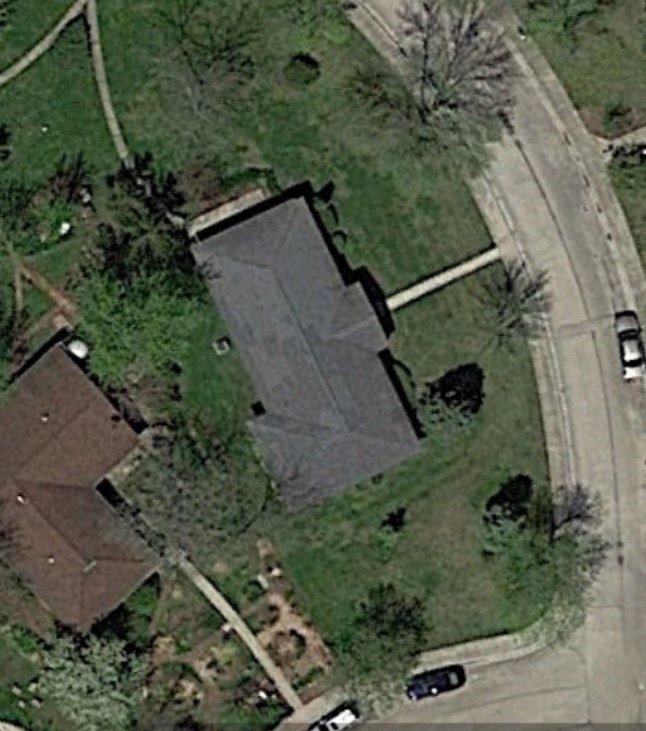 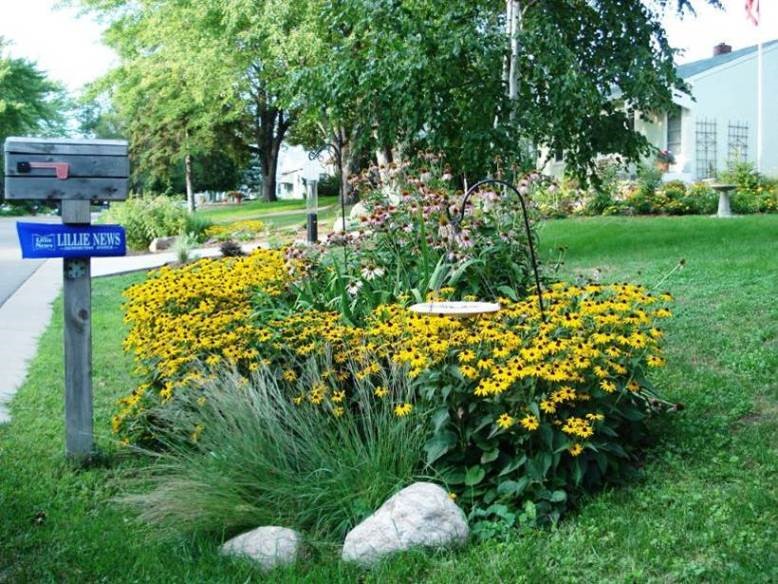 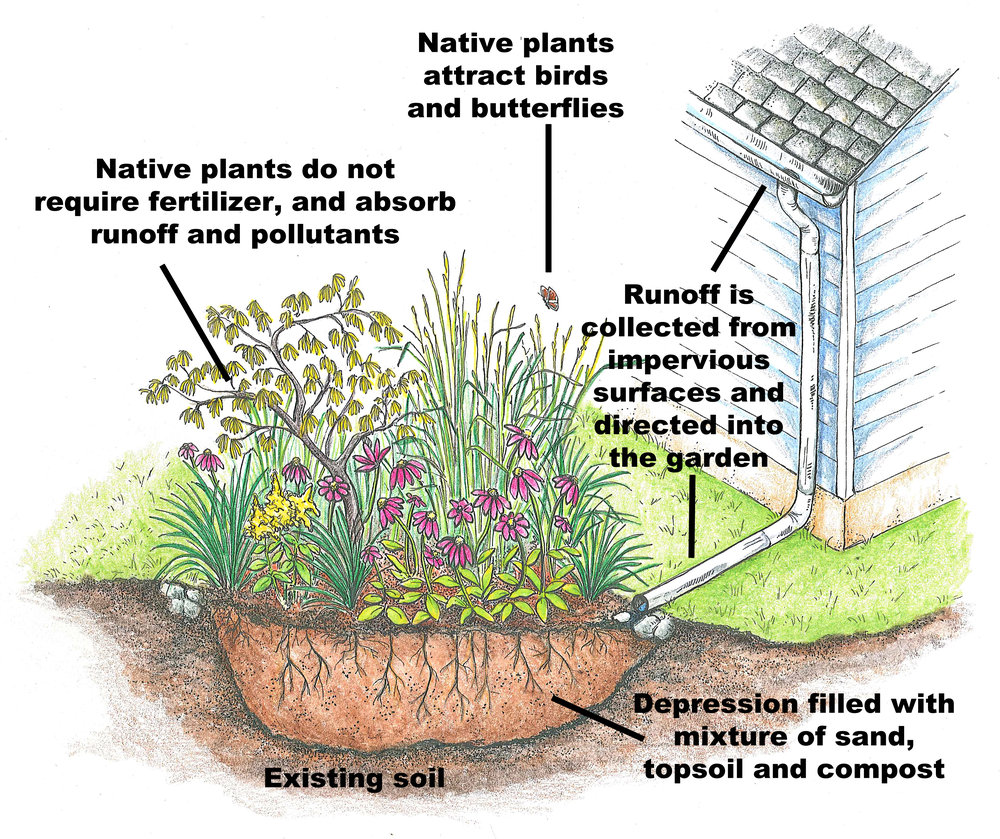 Rain Garden
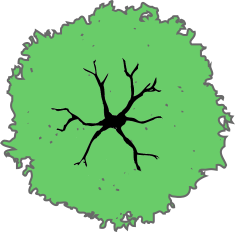 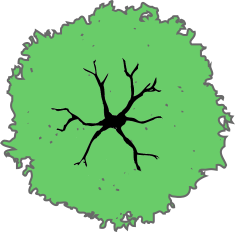 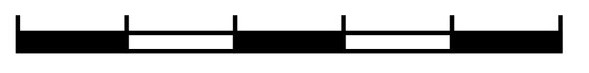 0              Feet              50
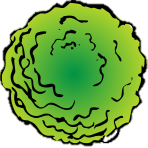 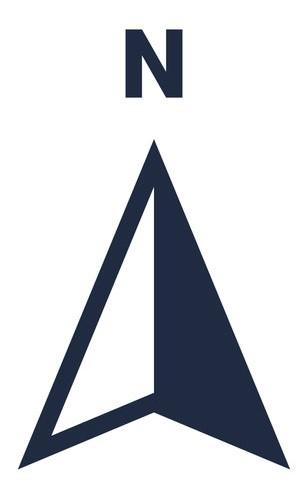 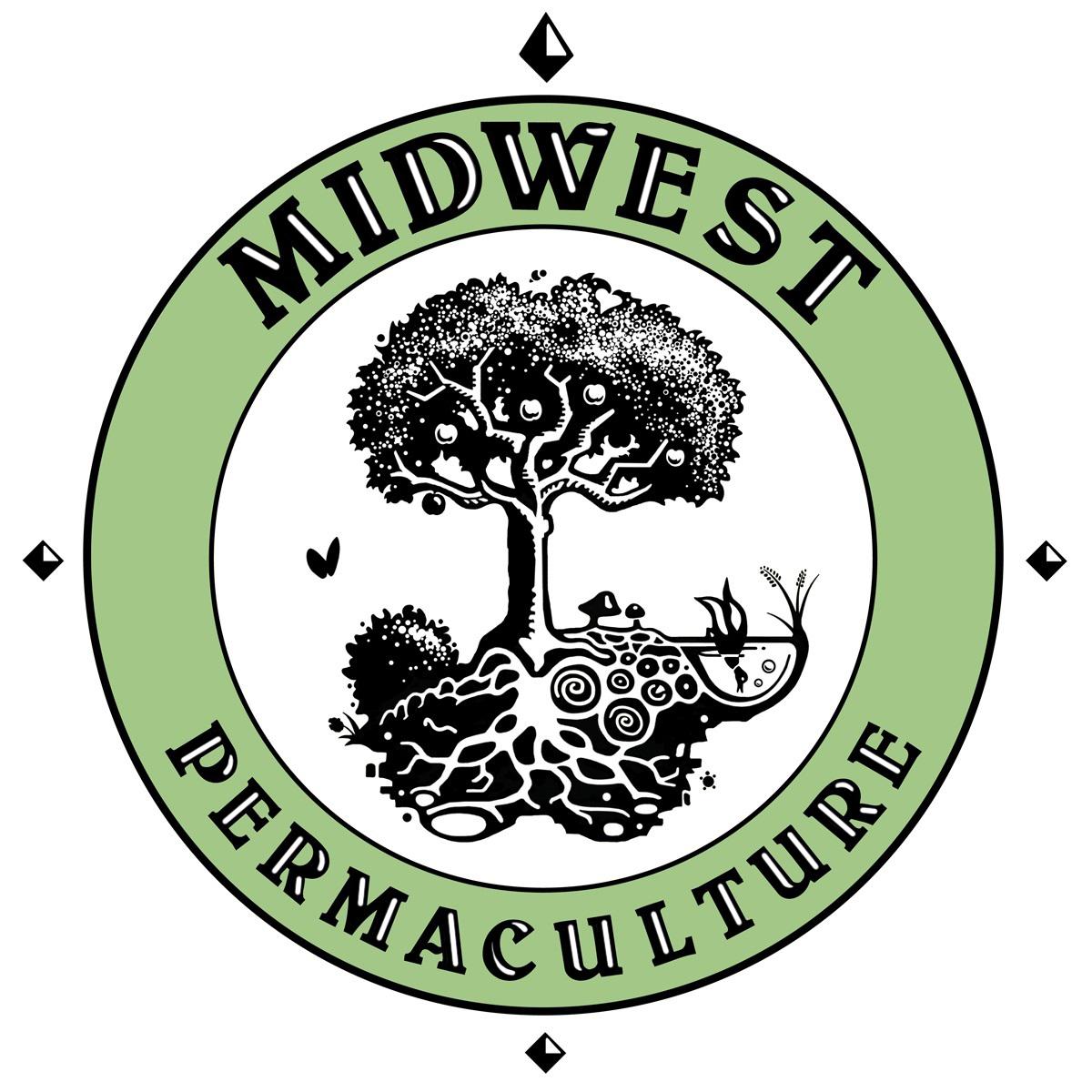 Signature Block